Lämpölaajeneminen
Rakenneosasten lämpöliike
Aineen lämpötila nousee
-> Rakenneosasten lämpöliike lisääntyy
--> Rakenneosaset tarvitsevat enemmän tilaa
Aine laajenee kaikissa olomuodoissaan
Kaasut laajenevat eniten, kiinteät vähiten
Perinteisen lämpömittarin toiminta perustuu lämpölaajenemiseen
Miksi raiteet kaartuvat?
Miten sen voisi estää?
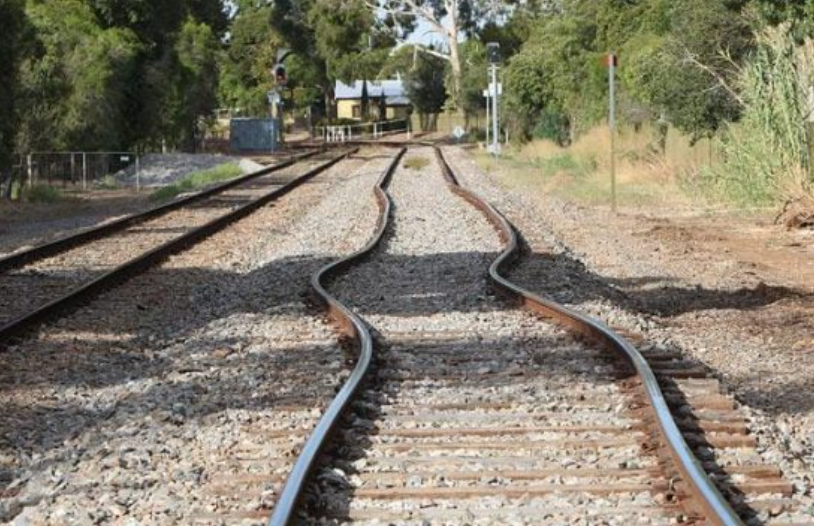 Pituuden lämpötilakerroin
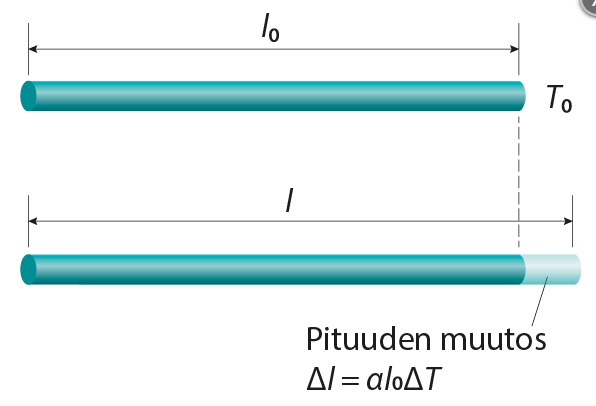 Tilavuuden lämpötilakerroin
Veden tiheys
Miksi isot järvet eivät jäädy pohjia myöten?
Miksi pakastuspulloa ei saa täyttää äärilleen?
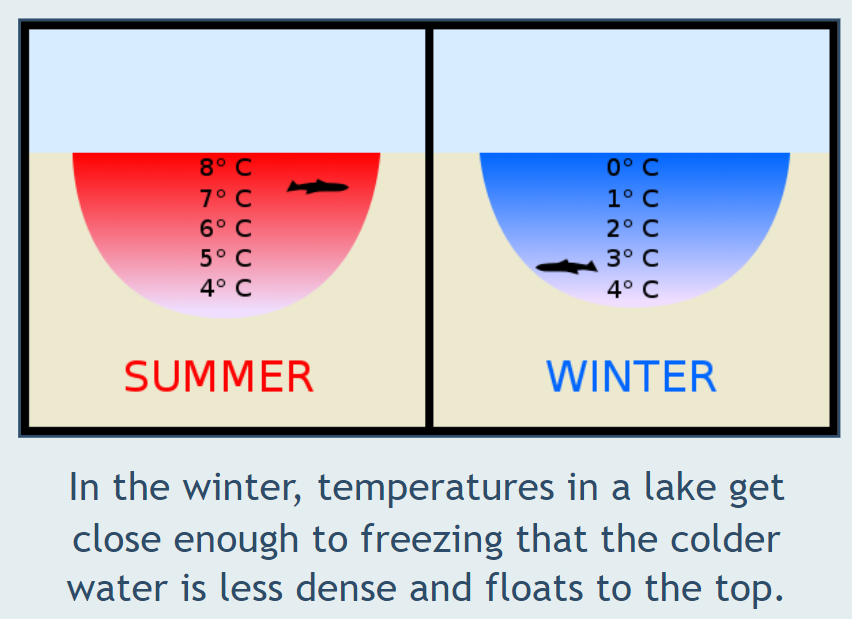